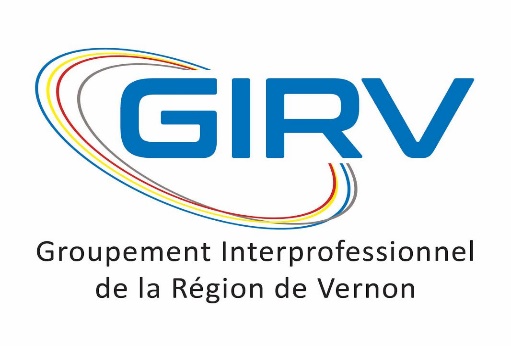 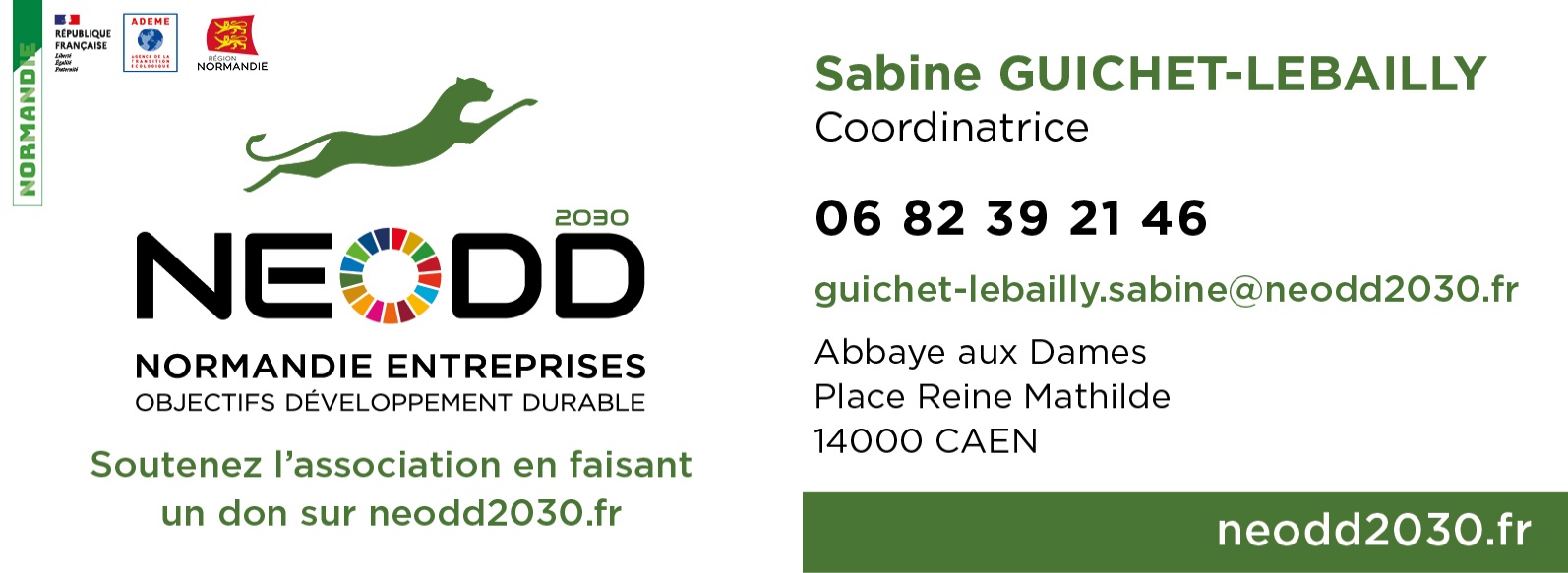 Présentation de l’Association NEODD

Sabine GUICHET-LEBAILLY
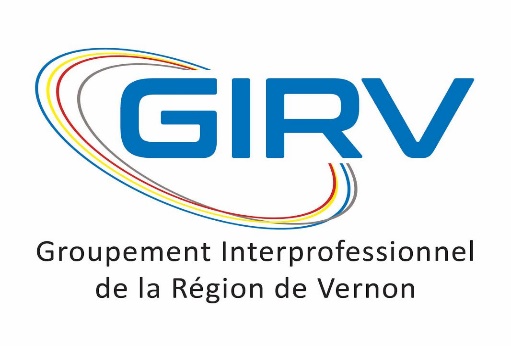 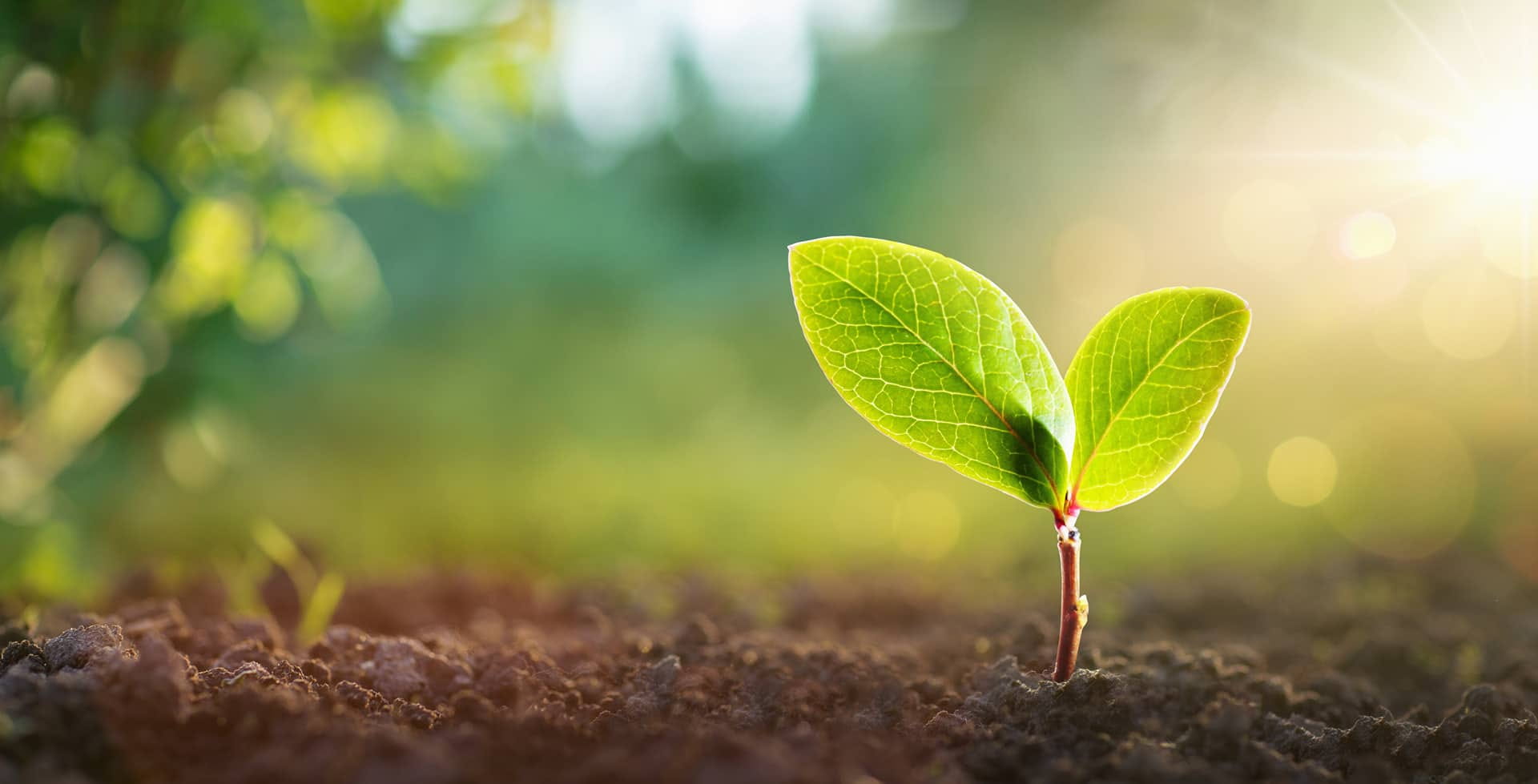 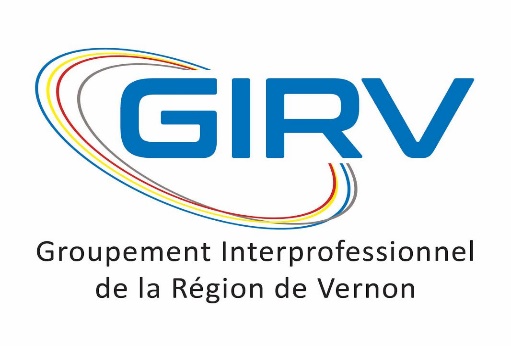 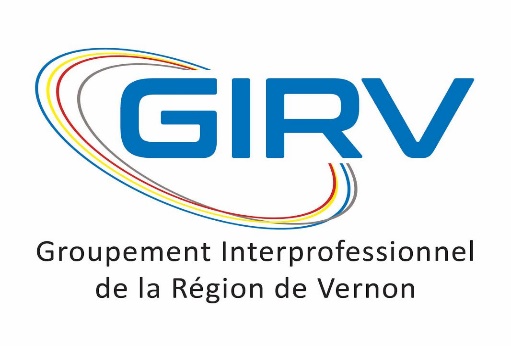 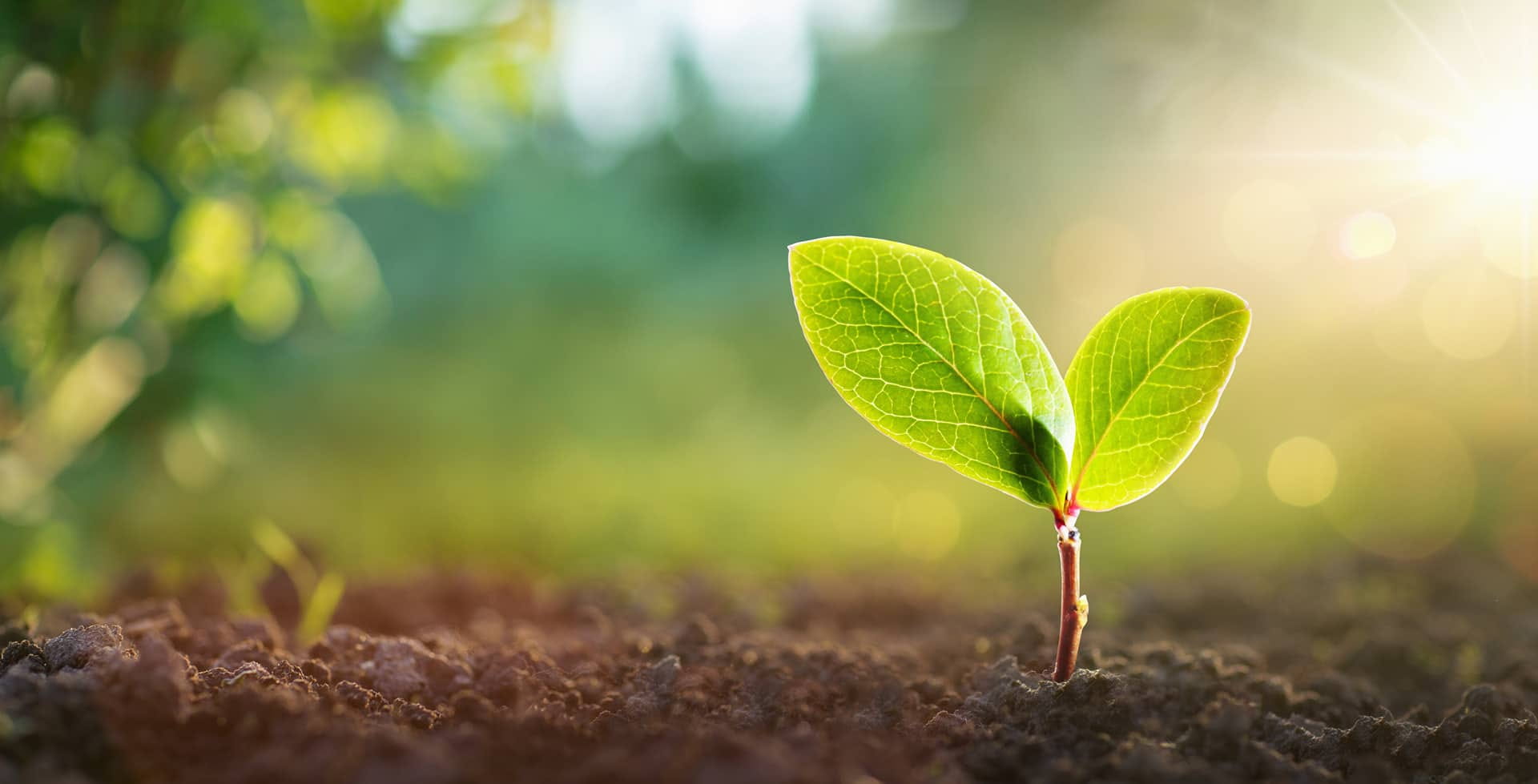 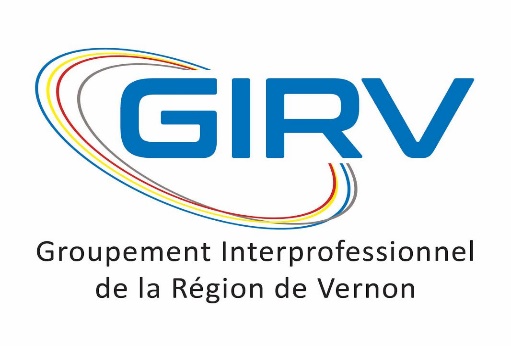 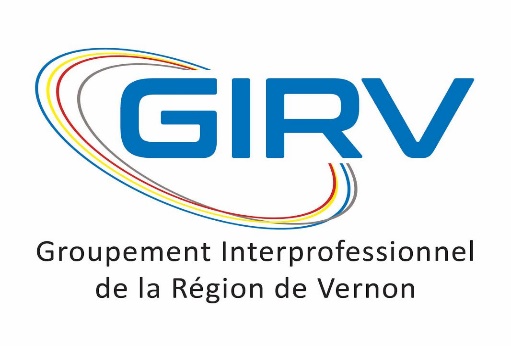